Тема урока:«Звуки [г], [г']. Буквы Г, г.»
Автор урока: учитель начальных классов 
высшей квалификационной категории 
Белова Анна Анатольевна
Познакомимся…
Научимся различать…
Будем учиться читать…
.
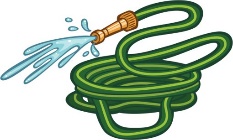 .
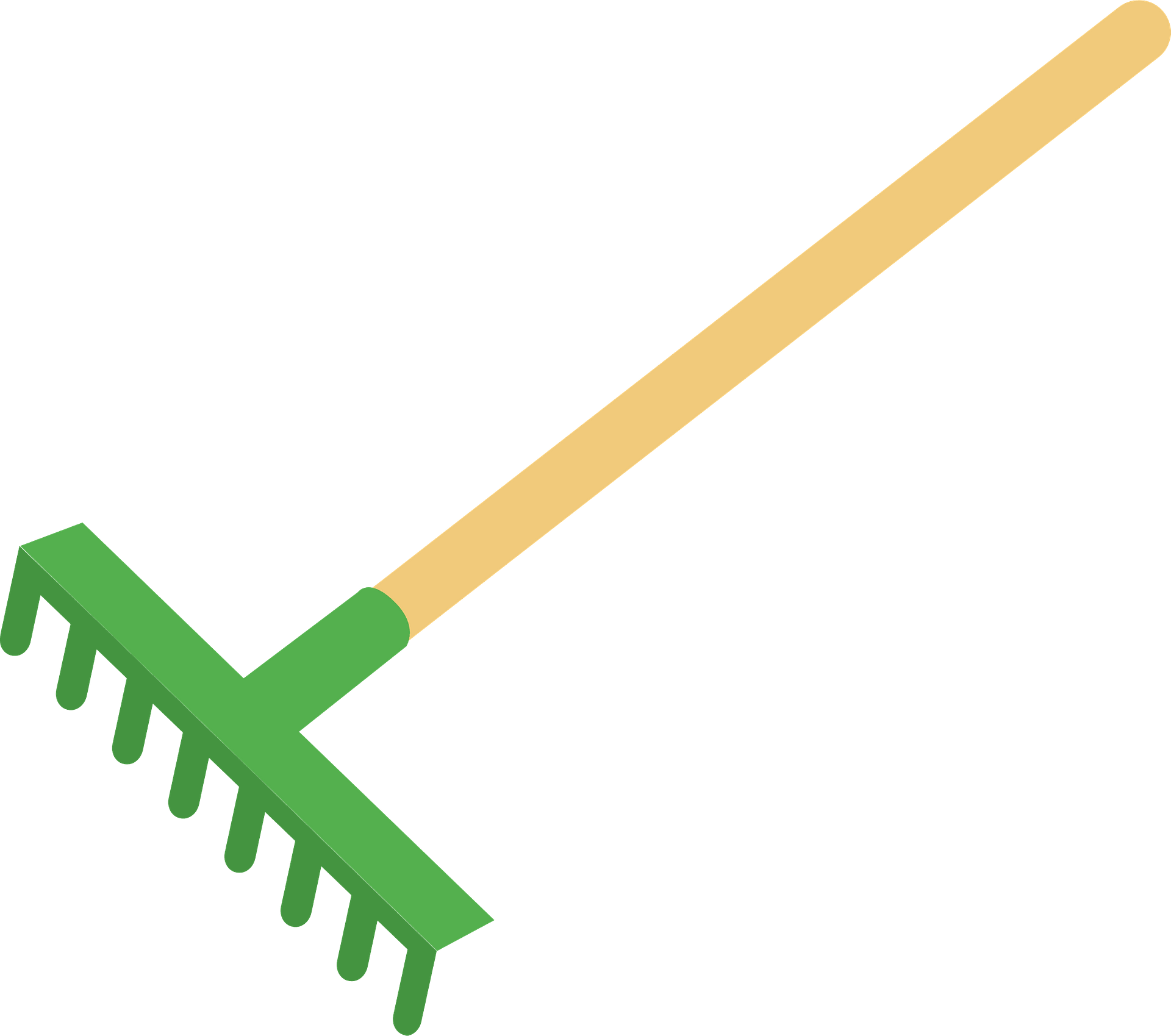 .
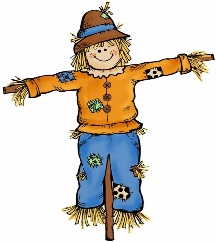 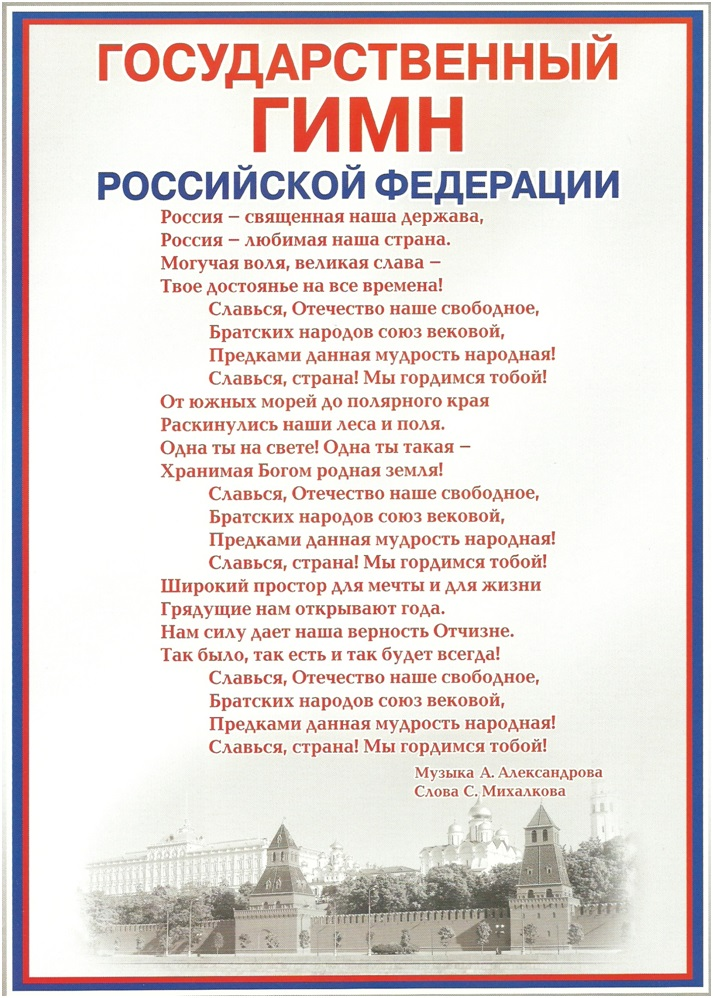 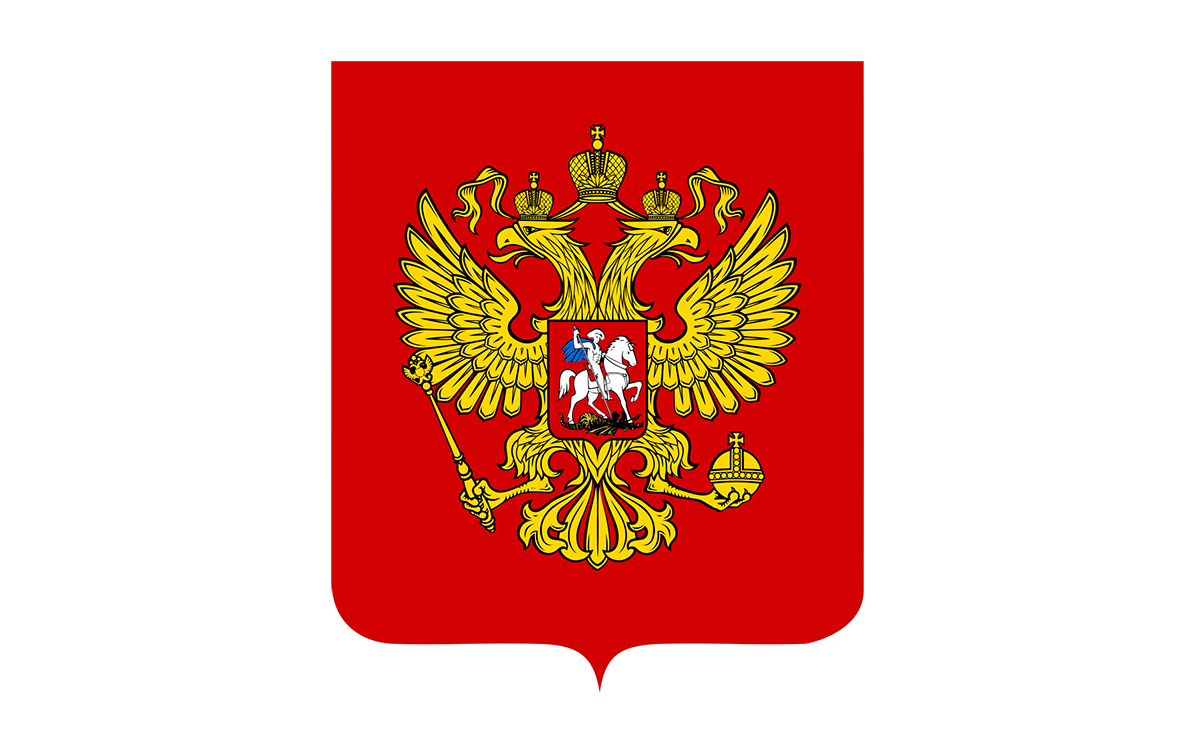 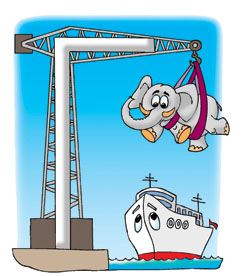 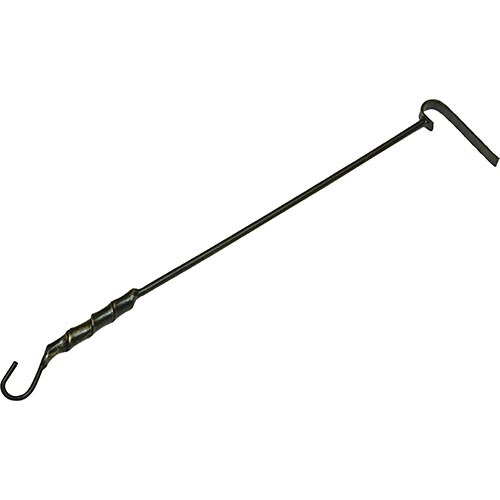 Мы познакомились…
Мы узнали…
Мы научились…
Информационные источники
Шаблон составлен из фигур программы PowerPoint
Для фона Скрап-набор https://photoshop-master.ru/adds/scrapbooking/17371-skrap-nabor-schastlivyiy.html  
Источник шаблона презентации : Сайт http://linda6035.ucoz.ru/   
Фокина Лидия Петровна, учитель начальных классов, 
МКОУ «СОШ ст. Евсино», Искитимского района, Новосибирской области